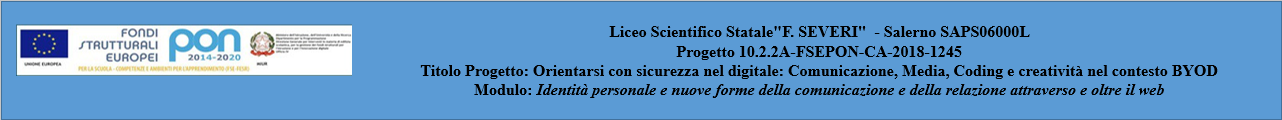 ELEMENTI BASE DELLO STORYTELLING
Docente esperto: Giovanni Battista Rimentano
Tutor: prof. Vincenzo Lardo
Il nostro obiettivo
Fare dello storytelling = trasformare i nostri apprendimenti in storie  (anziché spiegare narrare)
Equivale a continuare ad «imparare facendo» (learning by doing), incorporando le conoscenze
Il nostro tema: L’identità personale attraverso e oltre il web (vedi gli spunti narrativi da sviluppare emersi in sintesi nella lezione precedente)
Un cortissimo di 3-5 minuti massimo
Uno o tanti episodi?
Un cinema quasi muto, dialoghi ridotti al minimo. Facciamo in modo che quello che vediamo dica quel che c’è da dire il più possibile
GLI ELEMENTI BASE
TITOLO
SOGGETTO
STRUTTURA
TITOLO
È importante focalizzare bene il titolo quando si sceglie una storia. Il titolo ha la sua funzione di introdurre l’argomento ma anche di lasciare intravedere la morale che la storia racchiude.
SOGGETTO
Il soggetto è il riassunto, la sintesi della storia con la rappresentazione del/i protagonista/i, del percorso che compie dalla partenza all’arrivo, il racconto del ritorno a casa con l’elisir, ovvero l’apprendimento e l’avvenuto cambiamento. Da scrivere negli spazi previsti.
STRUTTURA
Nello scrivere la sceneggiatura, occorre tenere presente 4 elementi:
1-IL MONDO ORDINARIO
2-LA CRISI
3-LE PROVE
4-IL NUOVO MONDO
IL MONDO ORDINARIO
E' il mondo di partenza (il modello attuale) la cui descrizione serve ad introdurre e presentare il personaggio; è la situazione o il contesto in cui la storia nasce e si sviluppa.
COSA E'
LA CRISI
E' chiamata anche urgenza del cambiamento, cioè un evento che mette in moto la storia. In questa parte devono emergere i limiti e/o le opportunità della storia.
COSA E'
LE PROVE
E' il momento delle sfide; l’eroe prende coscienza dell’inevitabile viaggio che deve intraprendere e affronta le diverse sfide della storia.
COSA SONO
IL NUOVO MONDO
E' l’illustrazione del successo raggiunto (nuovo modello); l’elisir, ovvero l’apprendimento e il cambiamento, che rendono la storia utile nel futuro all’eroe e alla sua comunità.
COSA E'
Modello di Storytelling
Incipit
Faresti un film che racconta la storia di…
SOGGETTO
STRUTTURA
TITOLO
...e infine ricorda

1-START HARD
2-LESS IS MORE
ESEMPIO : PARADIGMA NARRATIVO-CINEMA
IL TEMPO
ESEMPIO
-Piano di lavorazione
-Ordine del giorno
-Bollettino di edizione
L'ORGANIZZAZIONE DEI RUOLI 
E DELLE COMPETENZE
Utilizzo di Celtx
Celtx ci permette di scrivere la nostra sceneggiatura in modo già strutturato.
E’ possibile scaricare gratuitamente il software(https://celtx.it.softonic.com/) o lavorare sul cloud online
Lavorare con CELTX
Scegliamo la modalità Film (o A/V)
Scena (numerata, int/est; matt./notte, luogo preciso). Corrisponde ad un’unità omogenea di luogo e tempo
Azione (qualche riga sotto la scena)
Caratteri del personaggio (Esce in alto a dx in MAIUSCOLO)
Dialogo (personaggio; eventuali gesti che s’accompagnano al parlato vanno messi tra () poi segue la battuta tra «»)
N.B.
Ogni pagina di Celtx equivale a circa 1 minuto di girato, se non ci sono dialoghi dura un po’ di più
Ogni rigo di dialogo sono circa 5 secondi